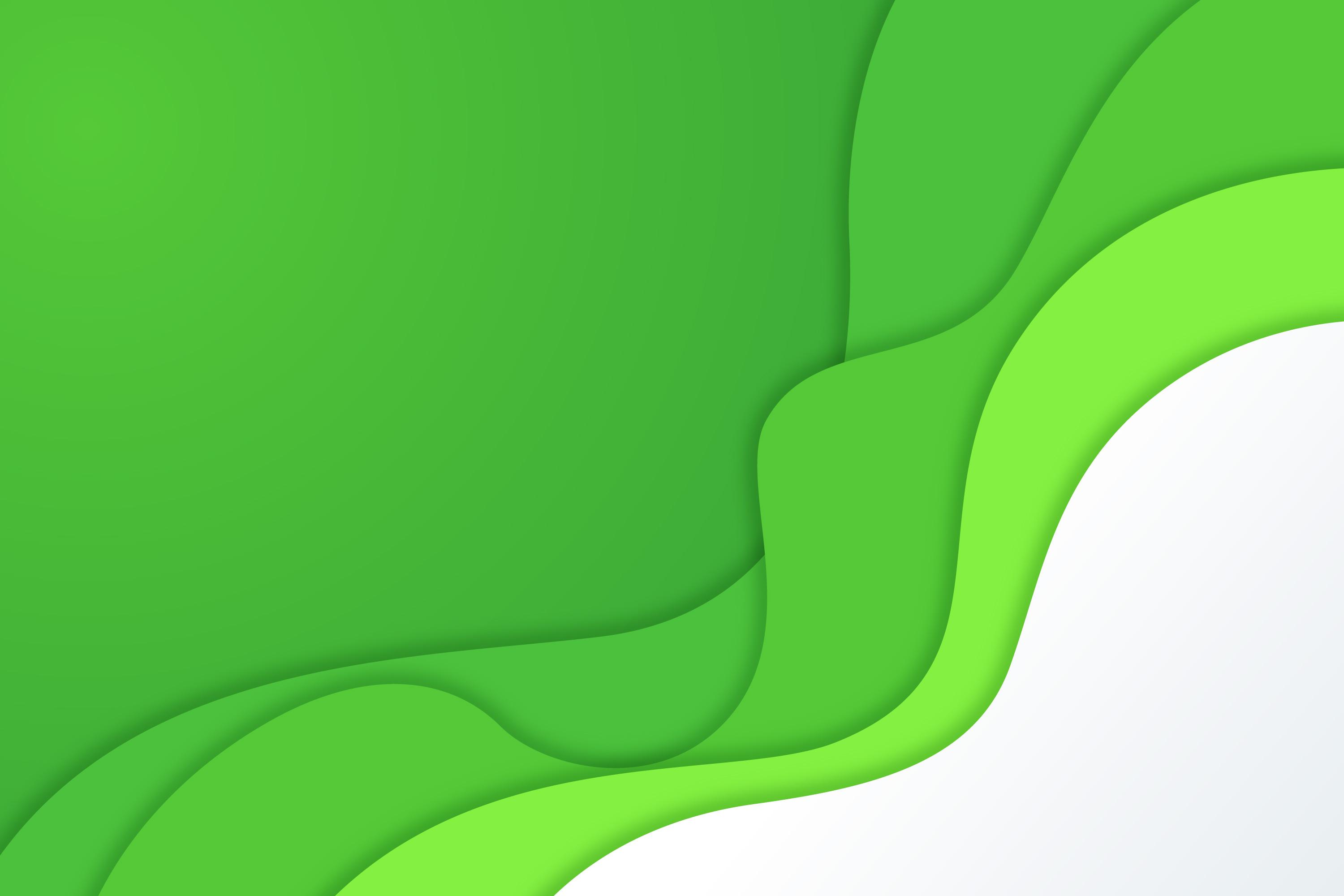 SIAFIC´s e a Qualidade das Contas Públicas
SIAFIC´s e a Qualidade das Contas Públicas
Realização:
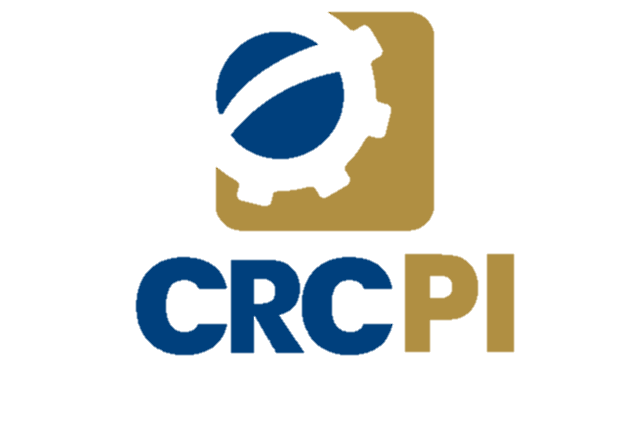 Ricjardeson Rocha Dias
Apoio:
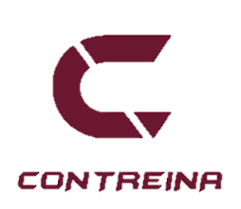 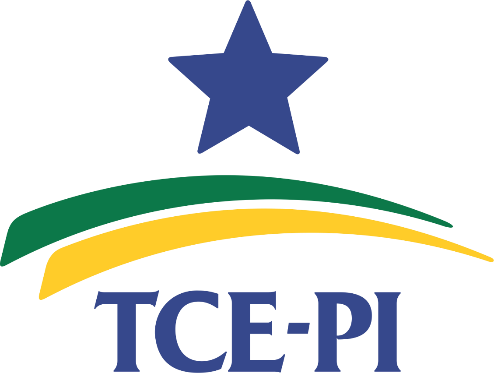 Bacharel em Ciências Contábeis (UFPI). 
Especialista em Contabilidade Pública (UFPI). 
MBA em Finanças Públicas (IBMEC).

Vice-Presidente de Desenvolvimento Profissional do CRC-PI.

Analista do Tesouro Estadual – SEFAZ/PI.
Diretor de Orçamento e Finanças da ALEPI.
Professor

Autor do livro "Contabilidade Aplicada ao Setor Público para Exame de Suficiência do CRC“. Editora EDIPRO.  Bauru/SP.
PERFIL DO MINISTRANTE
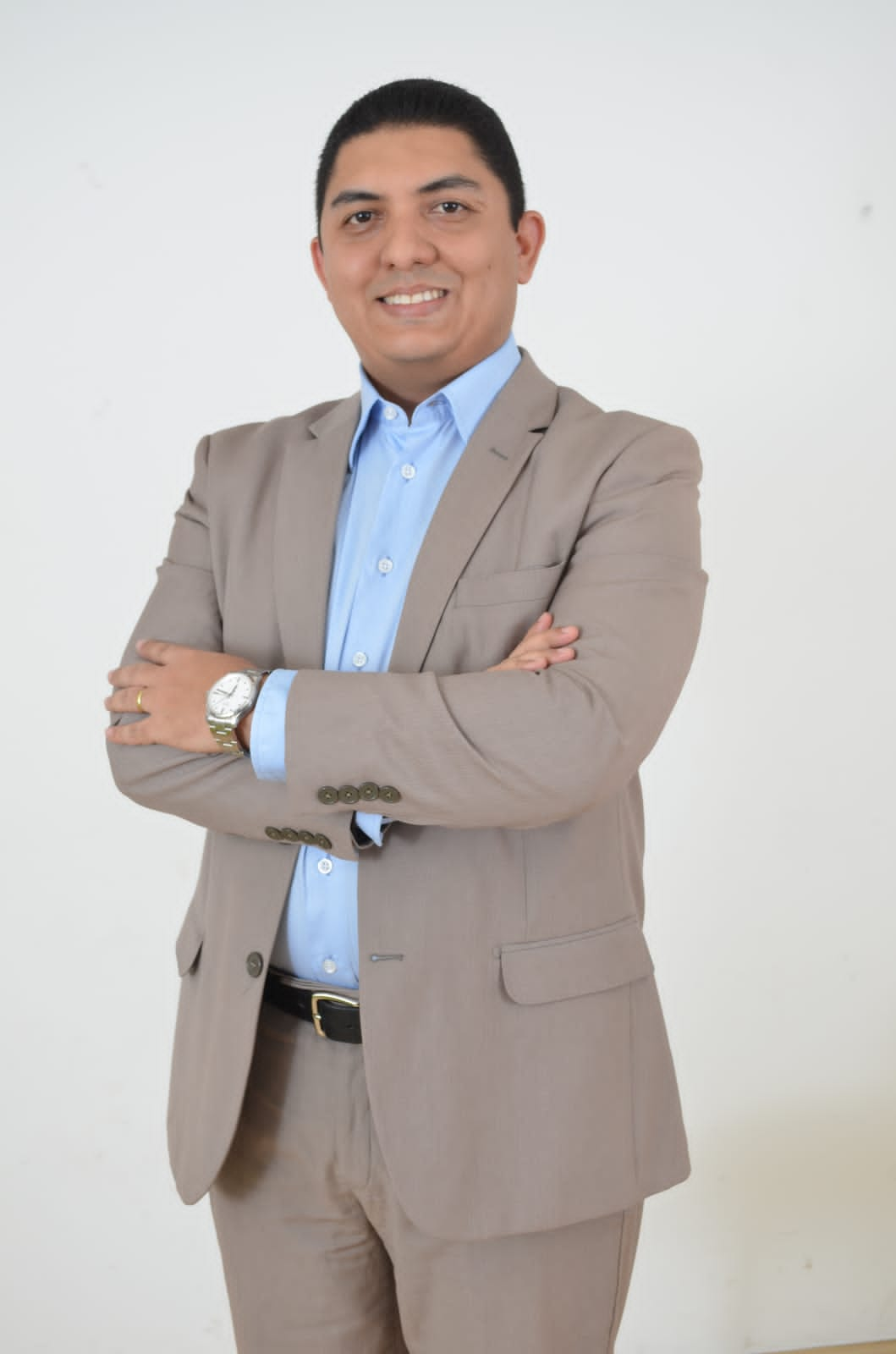 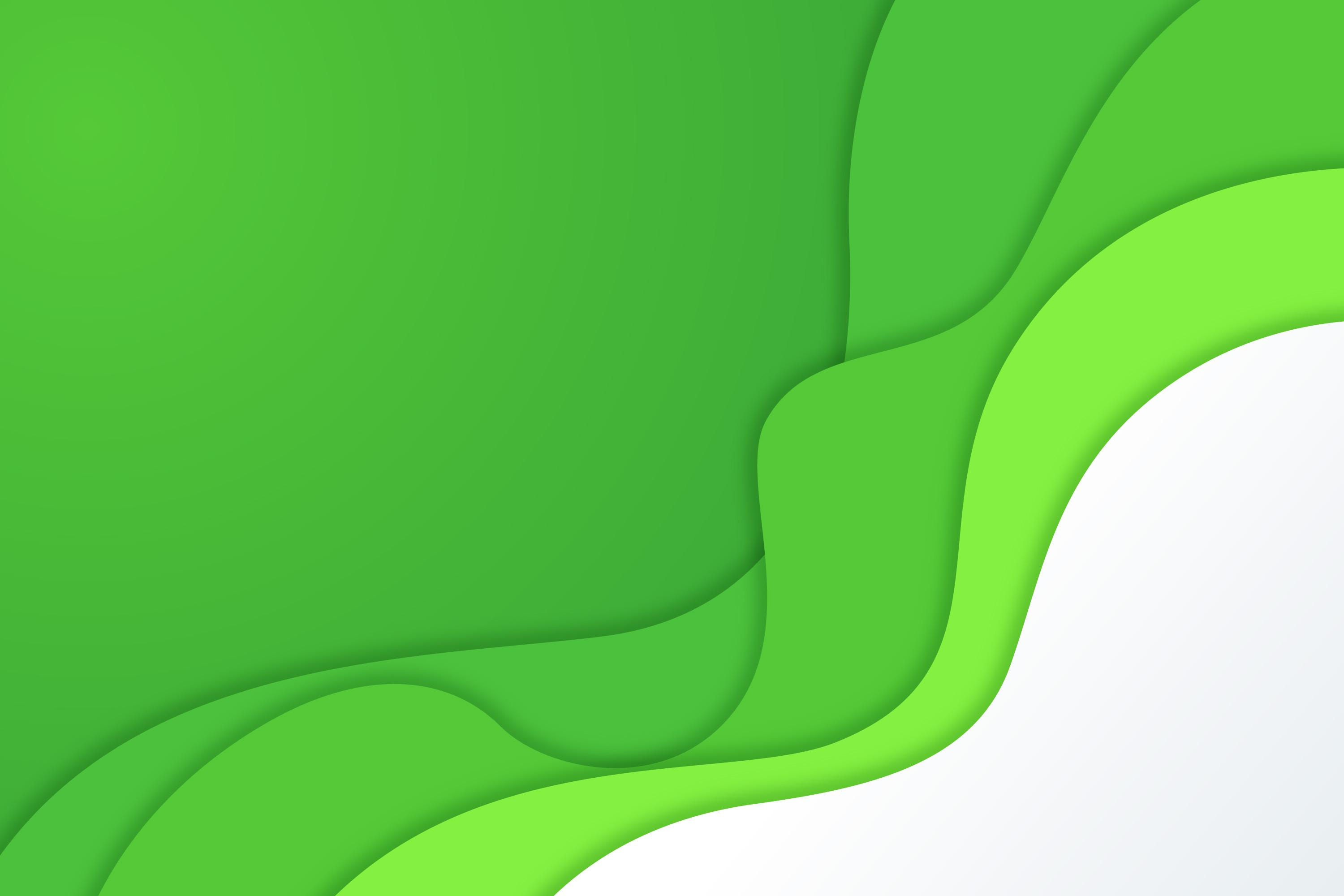 A NOVA 
CASP BRASILEIRA
A NOVA 
CASP BRASILEIRA
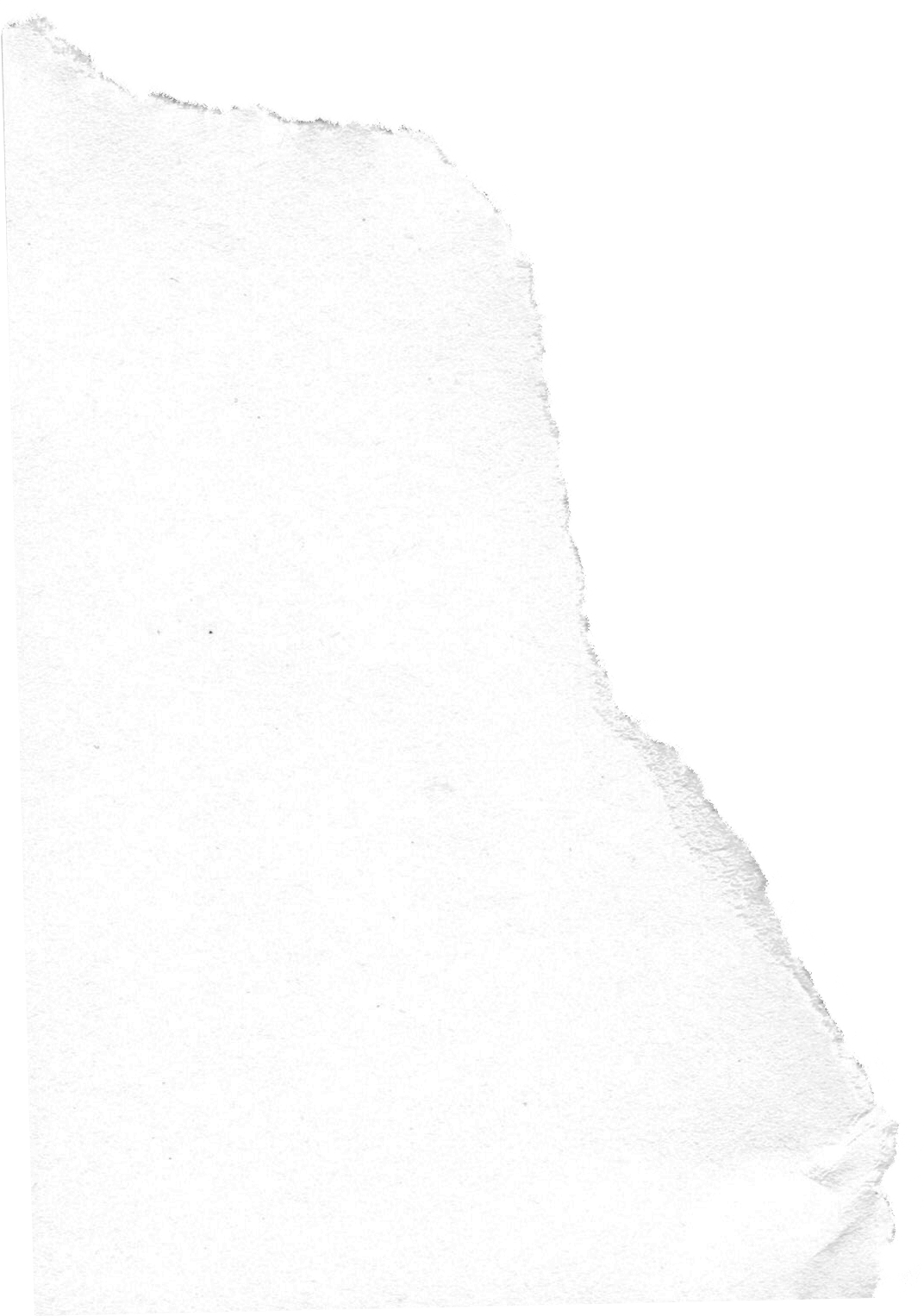 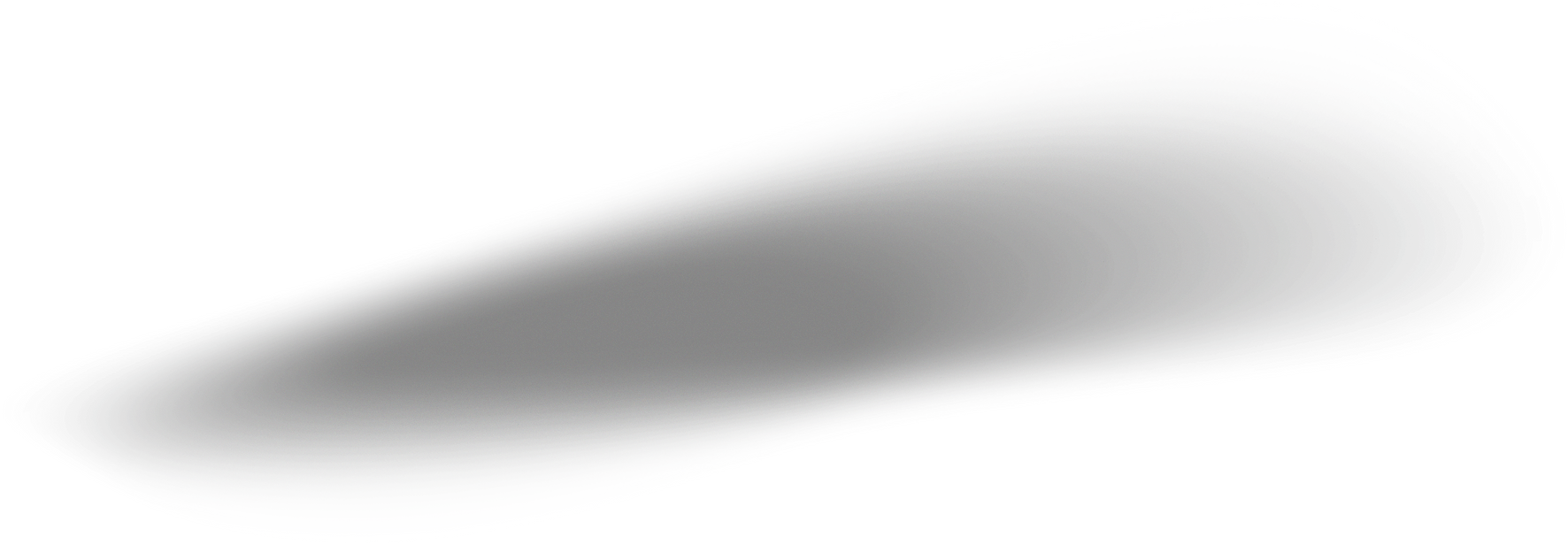 Mudanças na Contabilidade Aplicada ao Setor Público: discussões e estudos
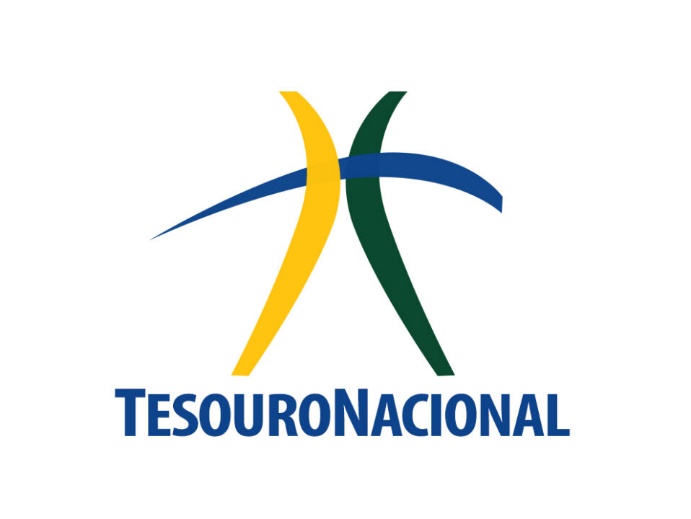 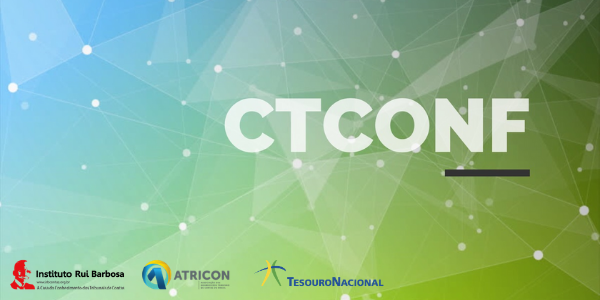 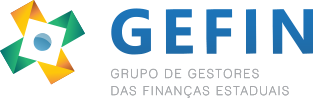 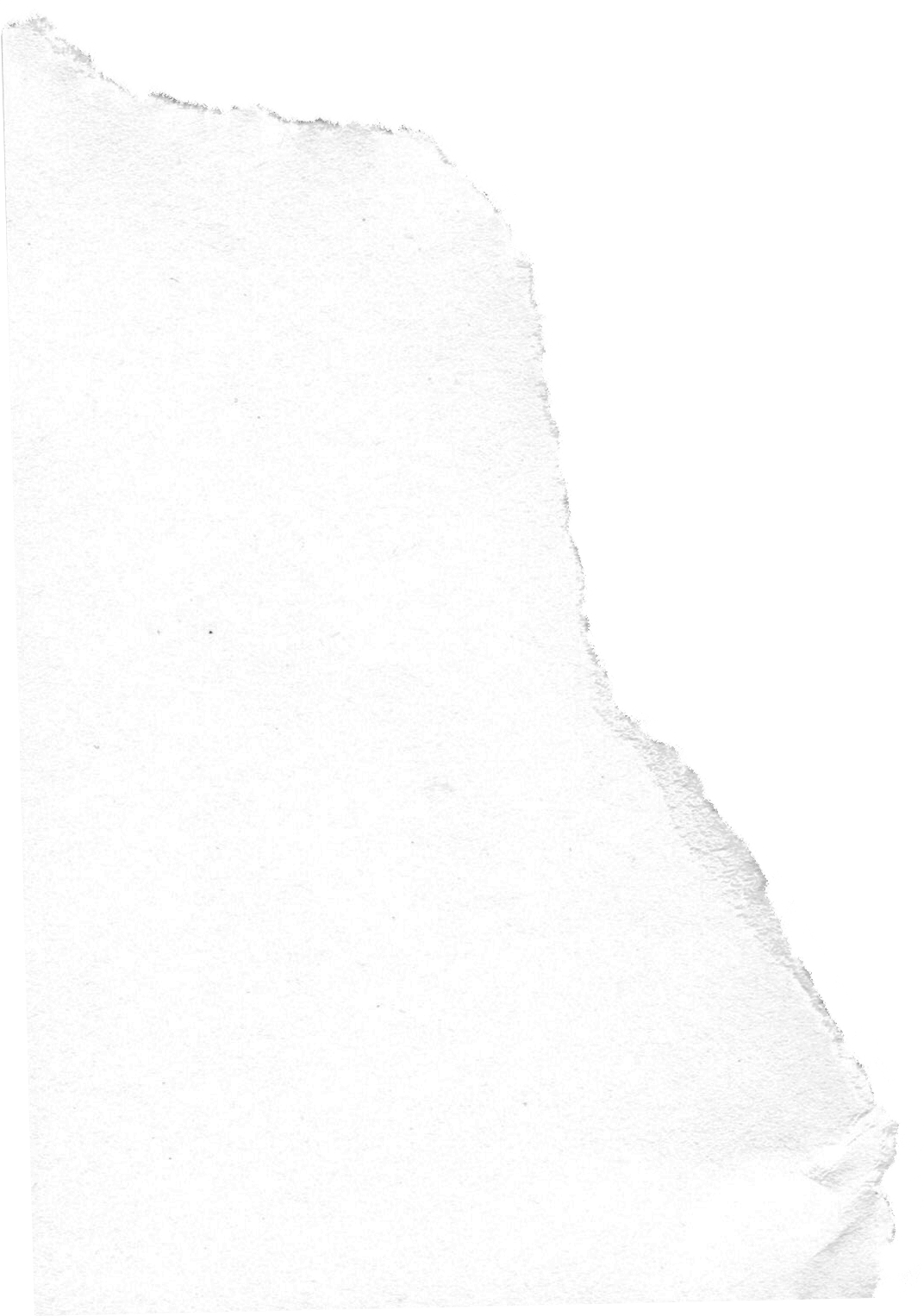 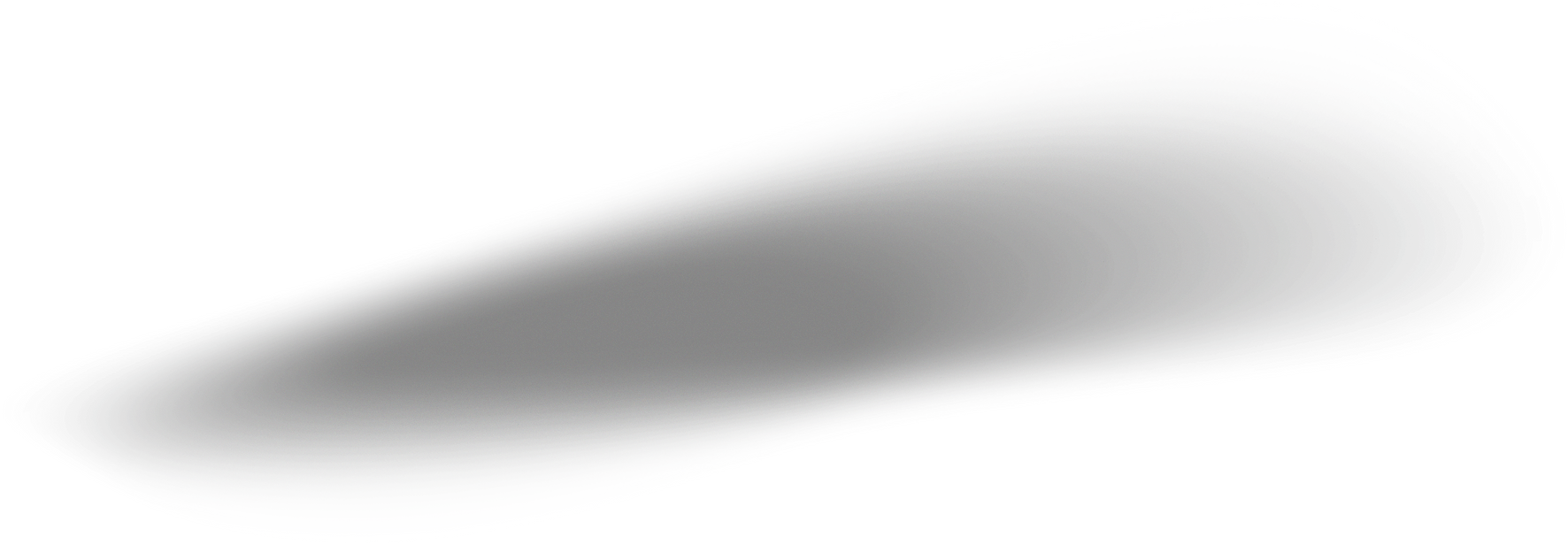 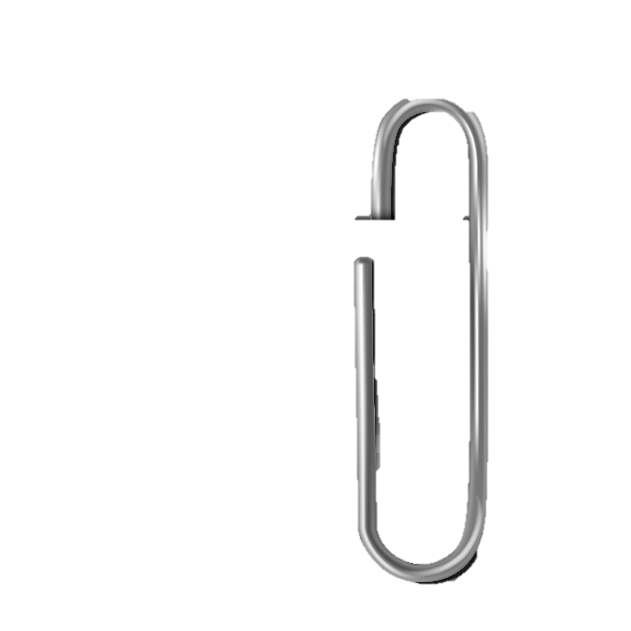 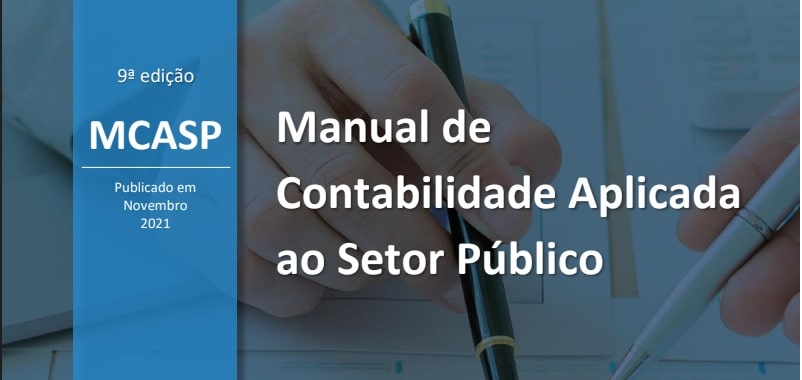 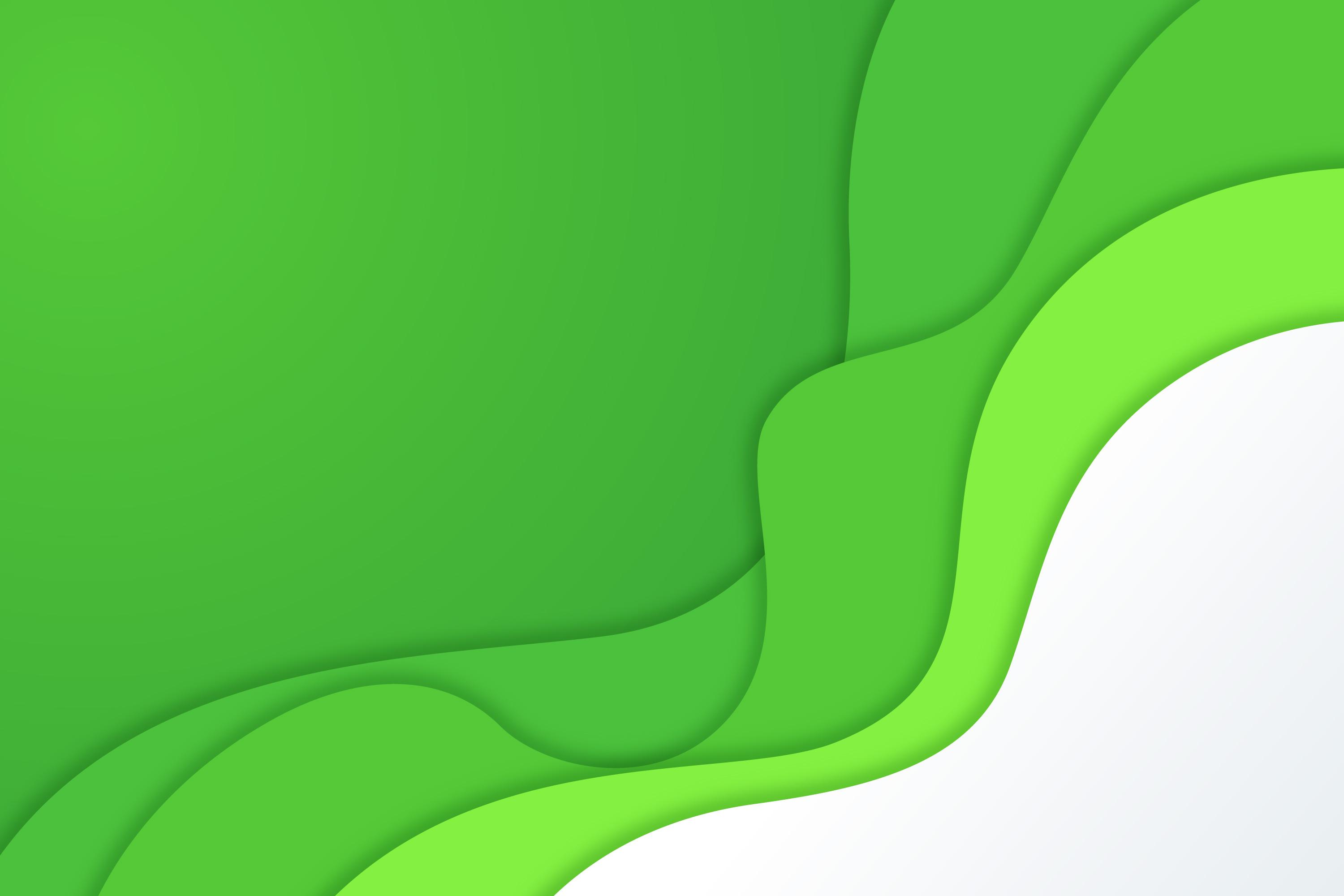 Plano de Contas Aplicado ao Setor Público
Plano de Contas é a estrutura básica da escrituração contábil, formada por contas contábeis que permitem o registro dos atos e fatos praticados pela entidade
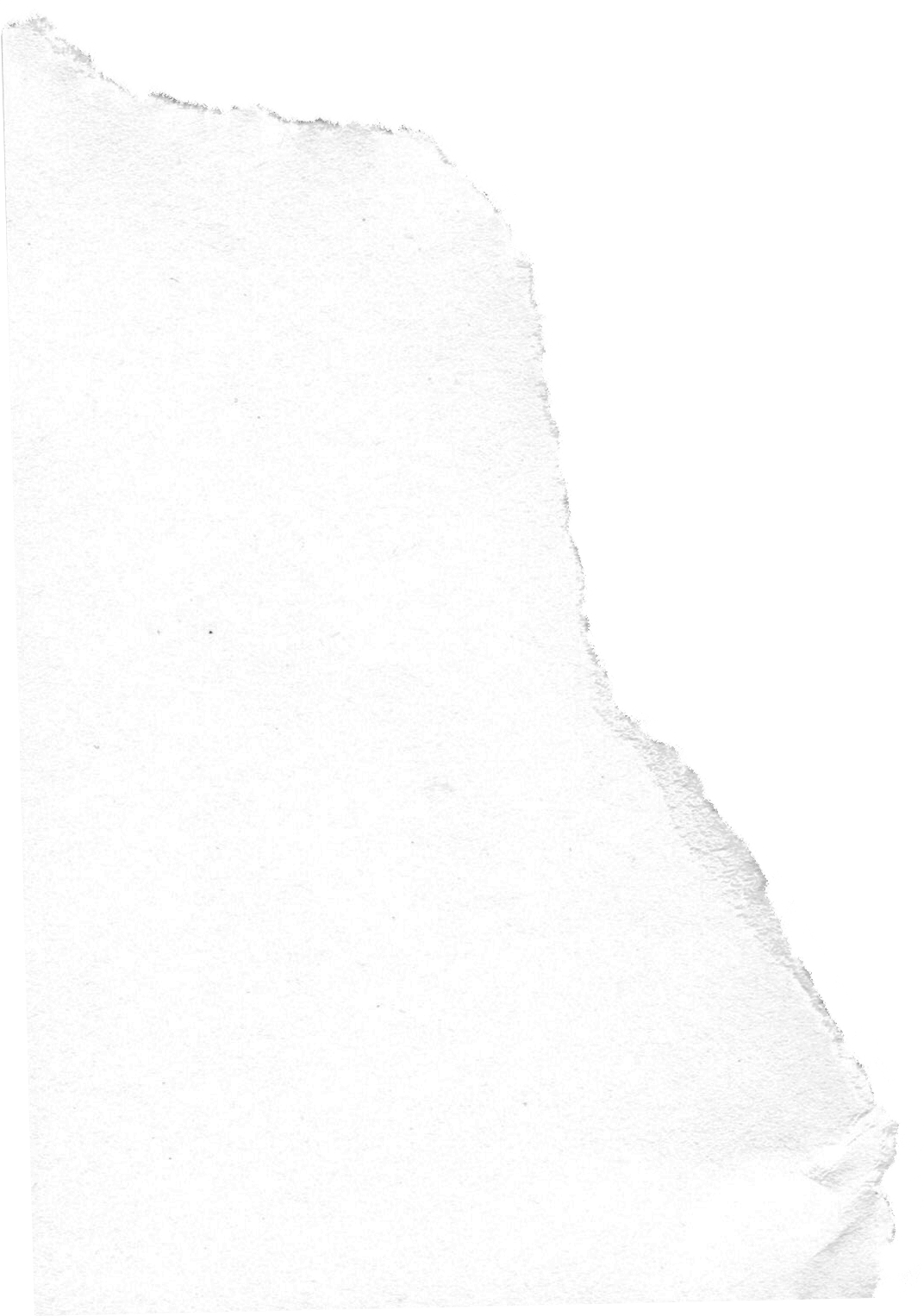 Consolidação das Contas Públicas
Porque adotar um 
Plano de Contas 
para todo o 
Setor Público?
Transparência
Padronização
Estrutura da Conta
Hierarquia das Contas no PCASP
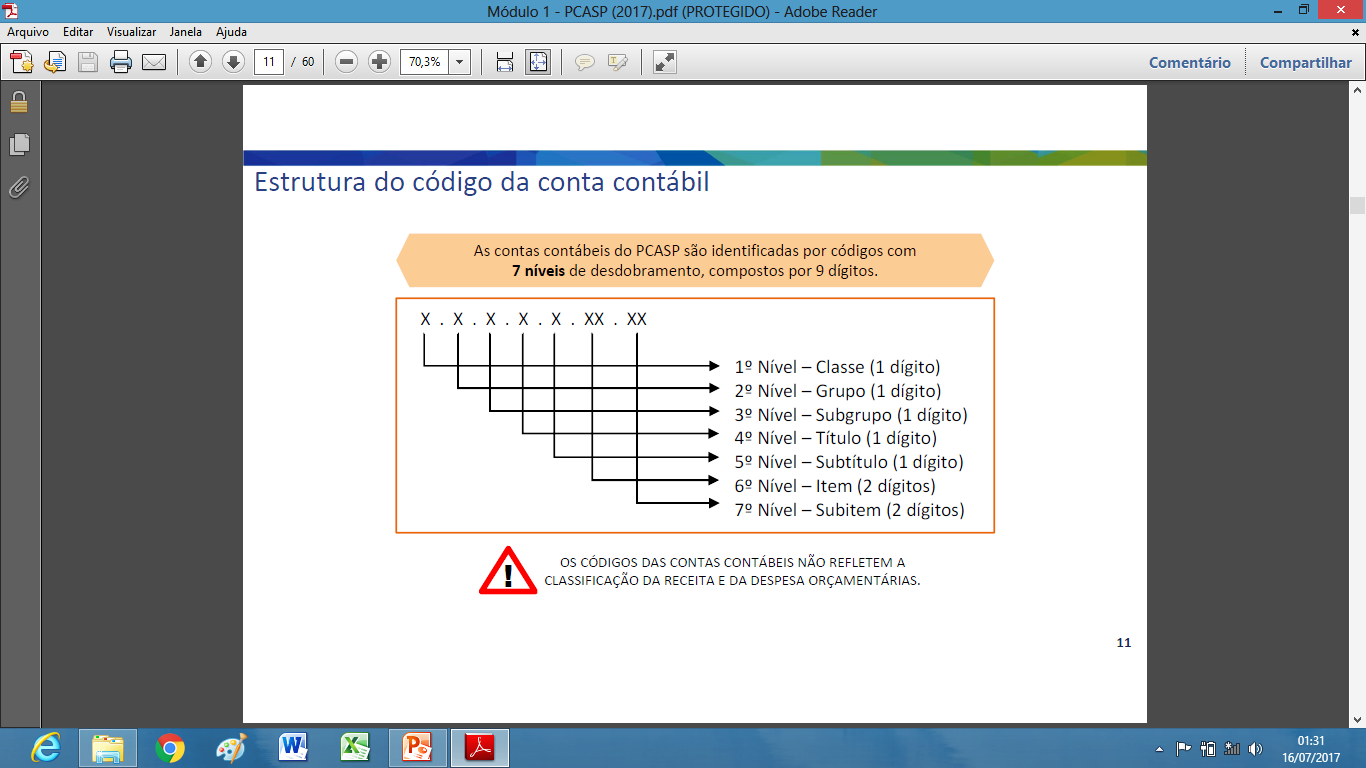 8
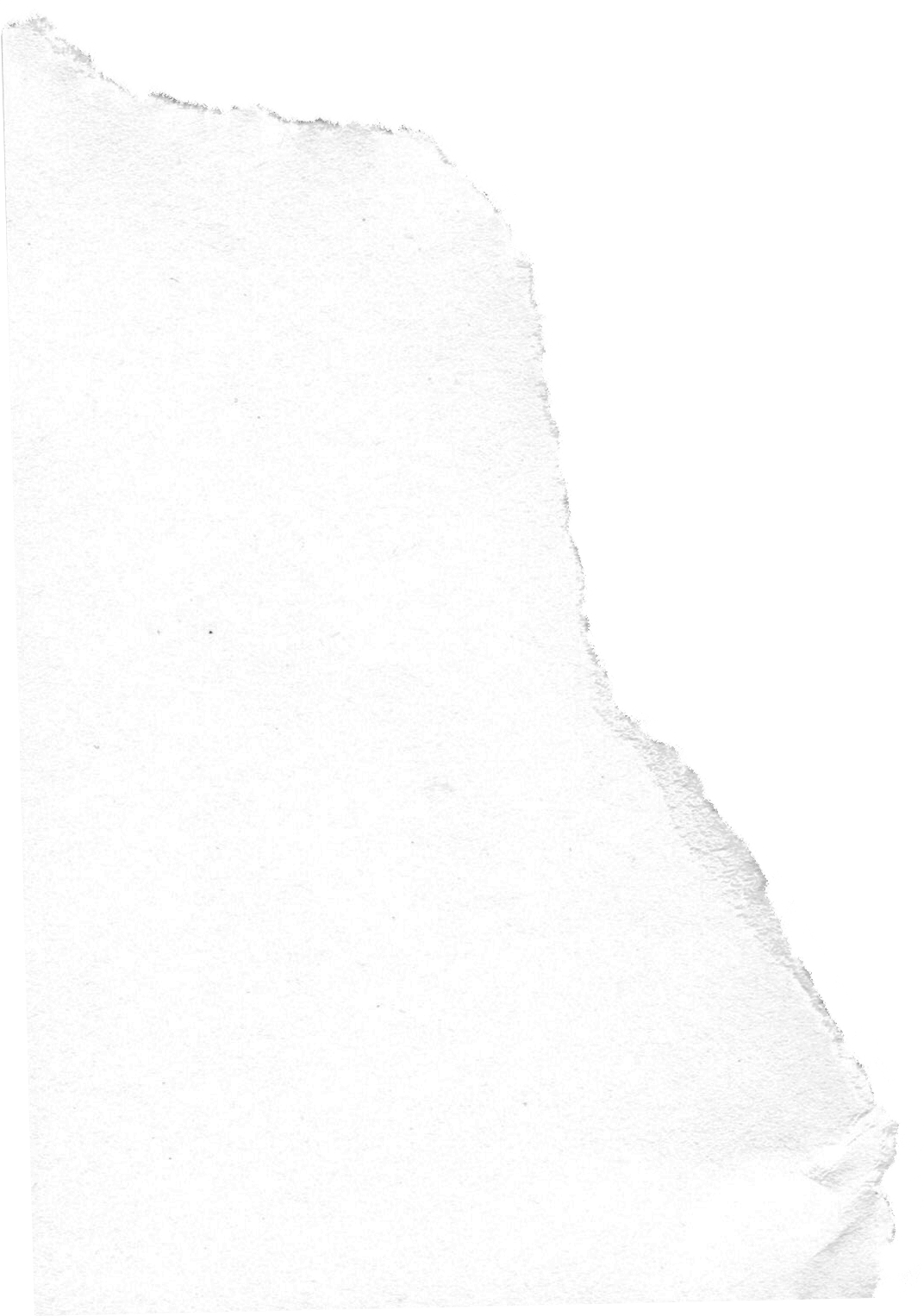 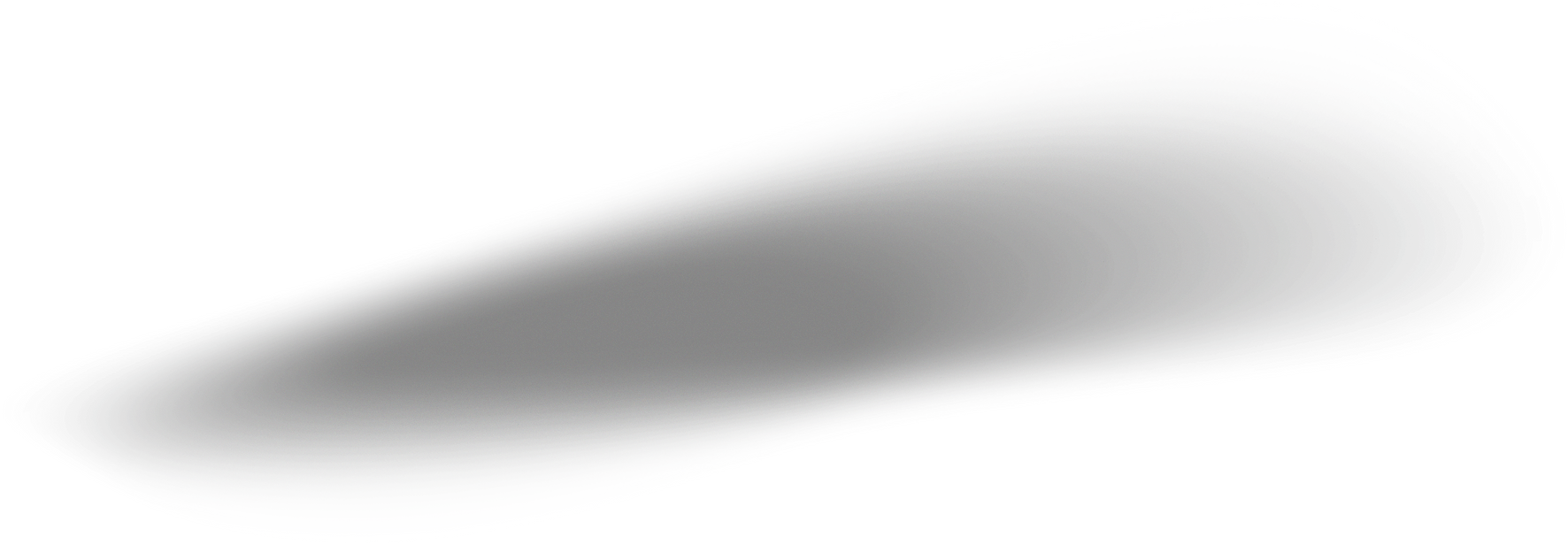 Alterações no PCASP em 2021
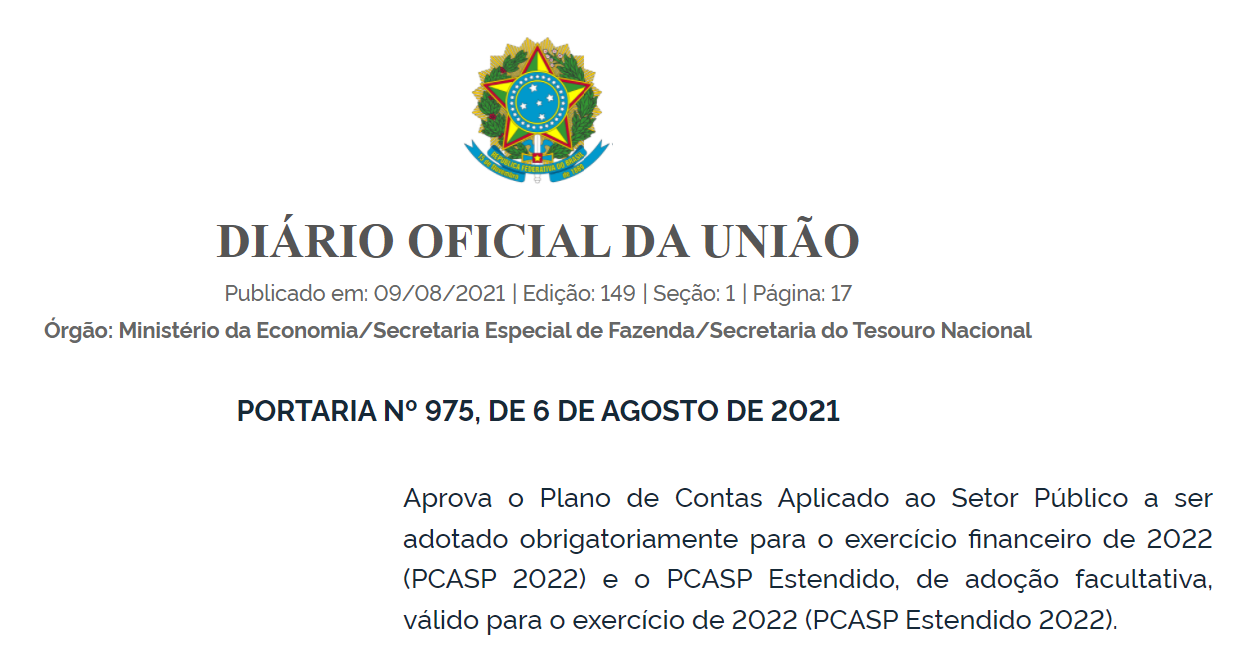 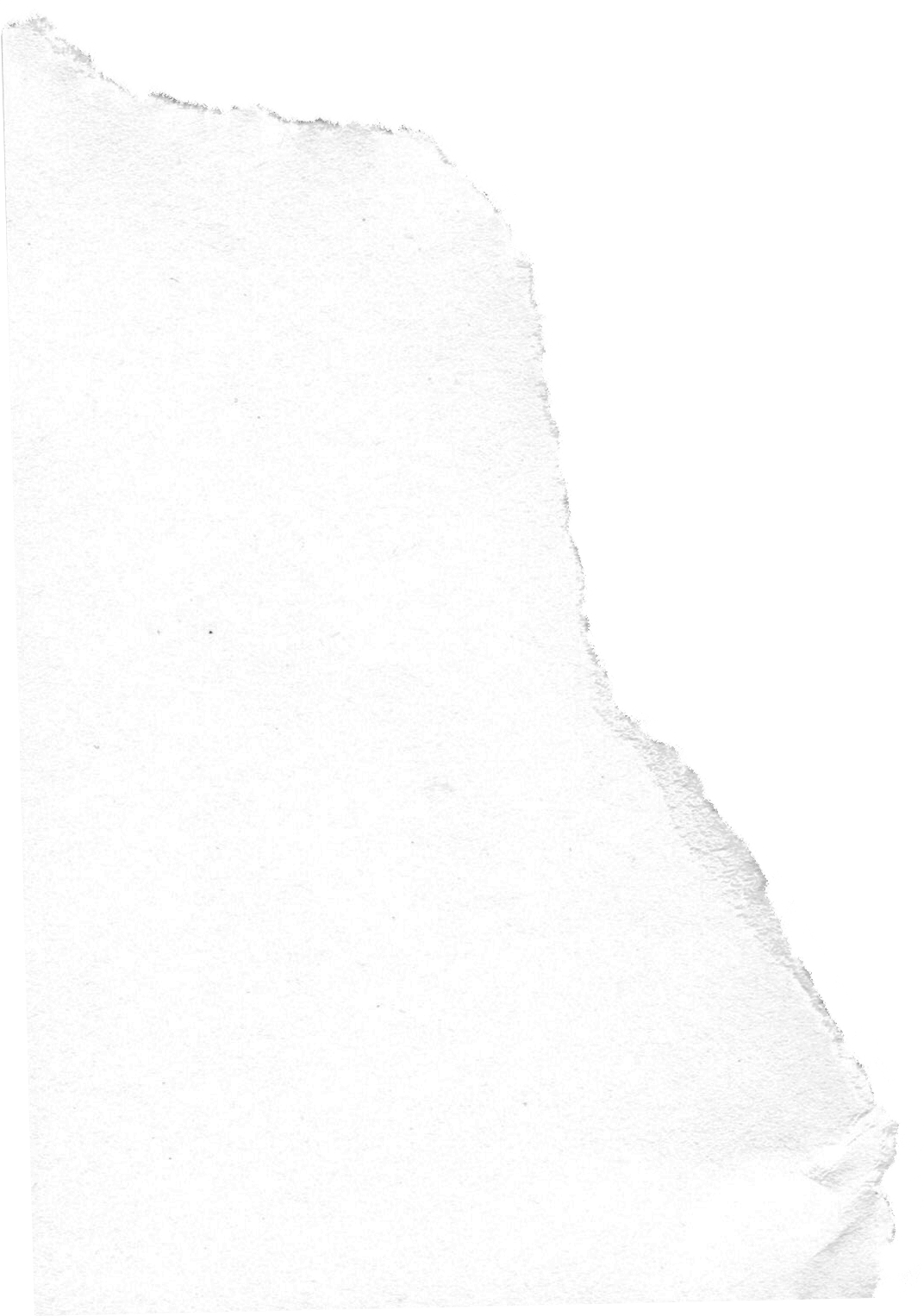 Nova Codificação Orçamentária da Receita
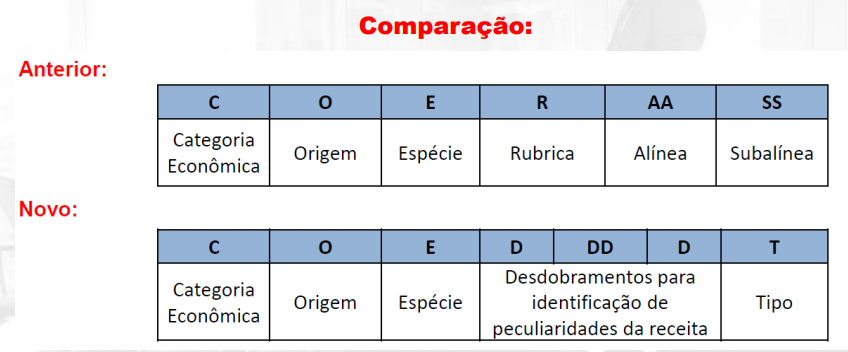 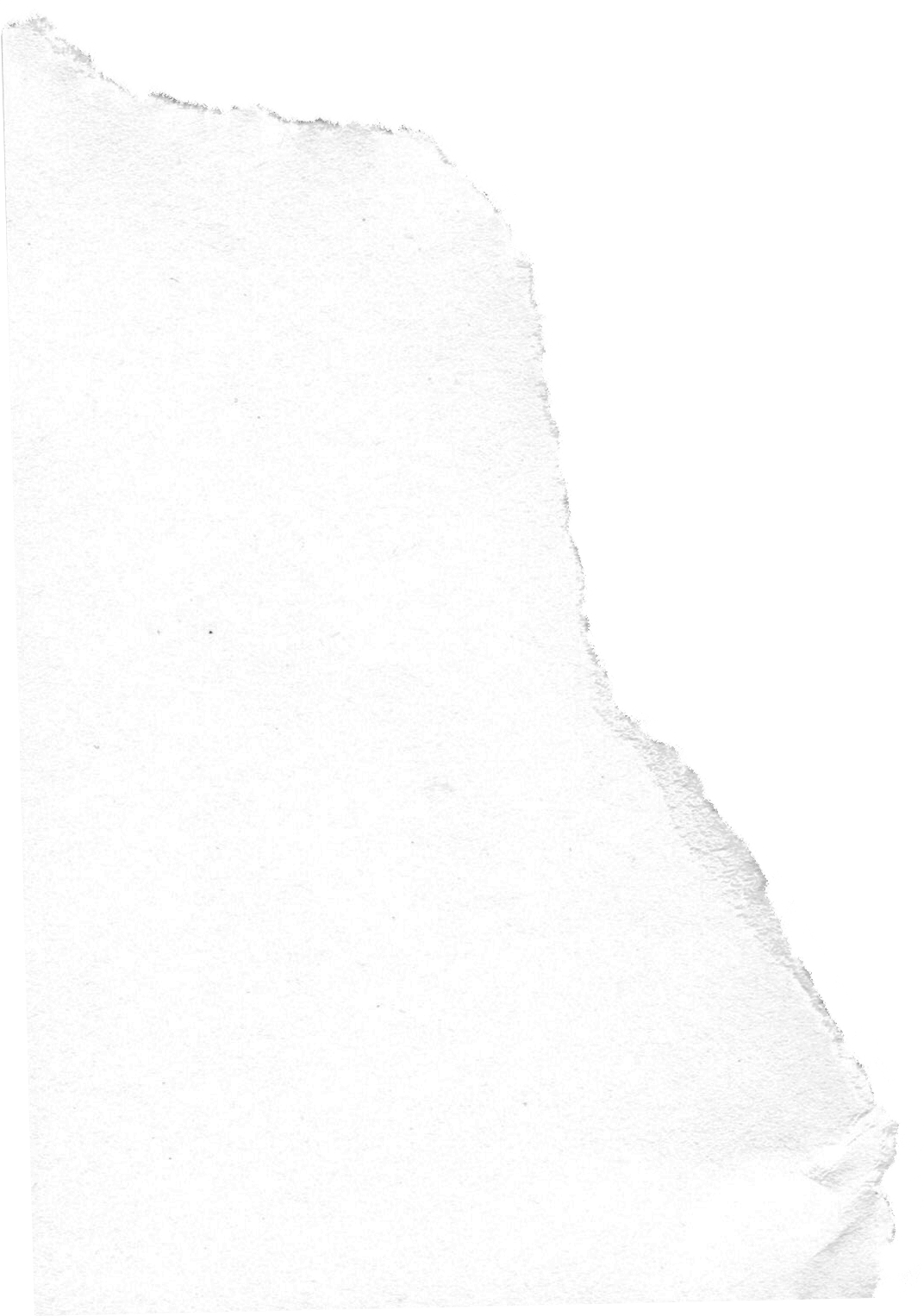 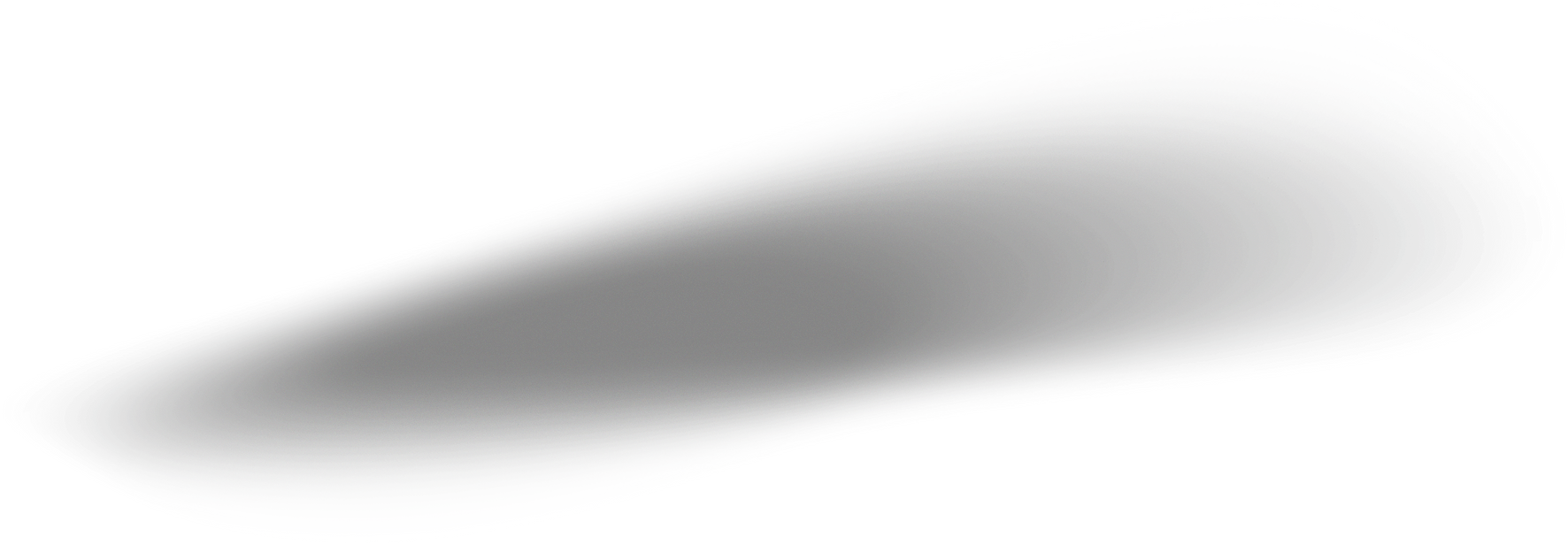 Novo Padrão de Fontes para a Federação
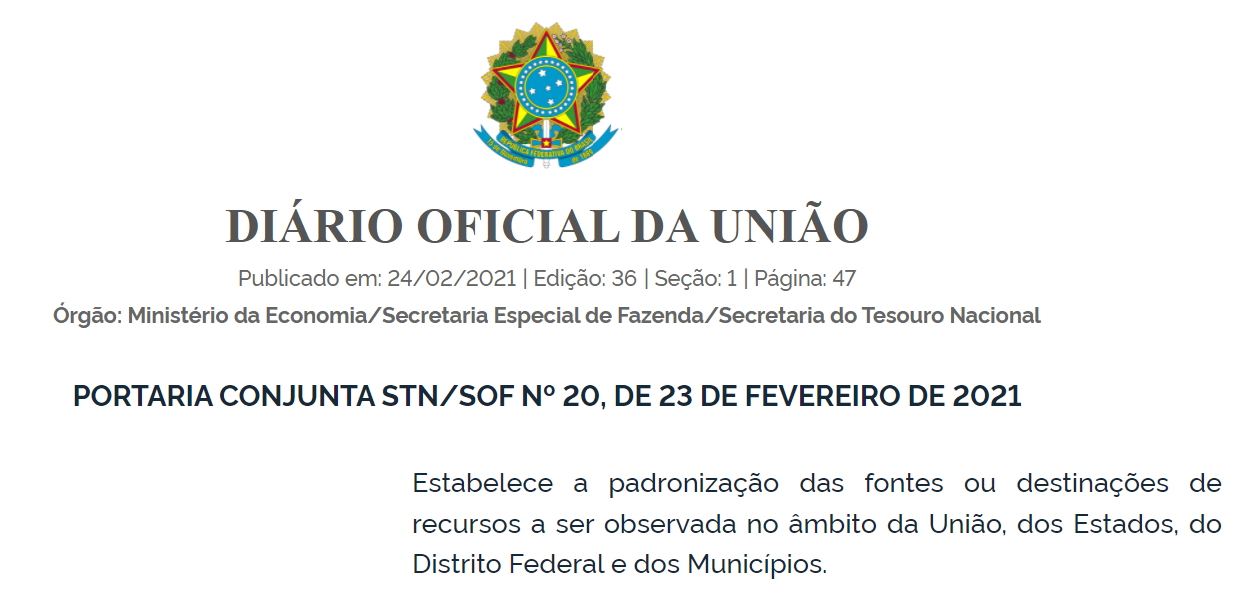 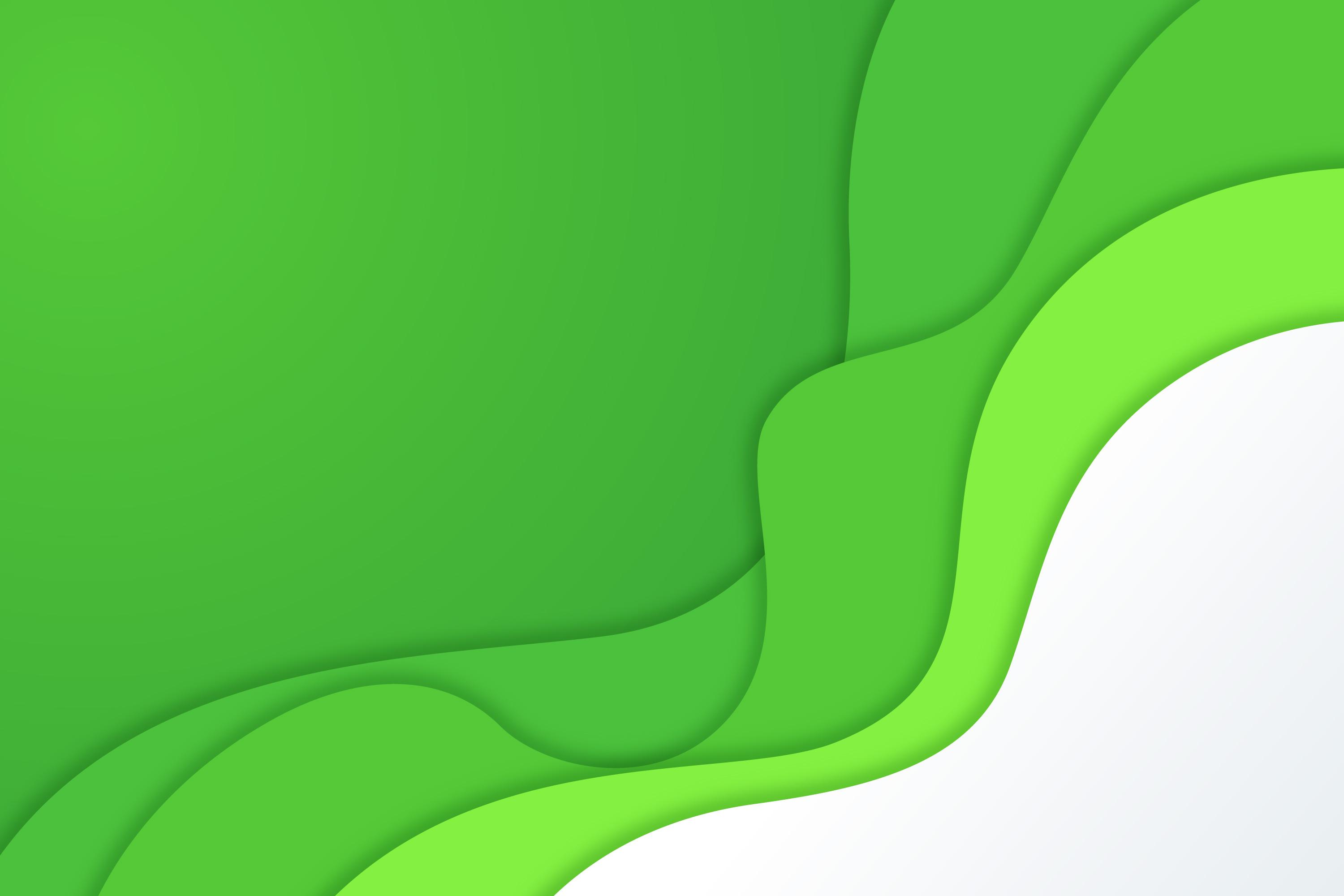 Novo Padrão de Fontes para a Federação
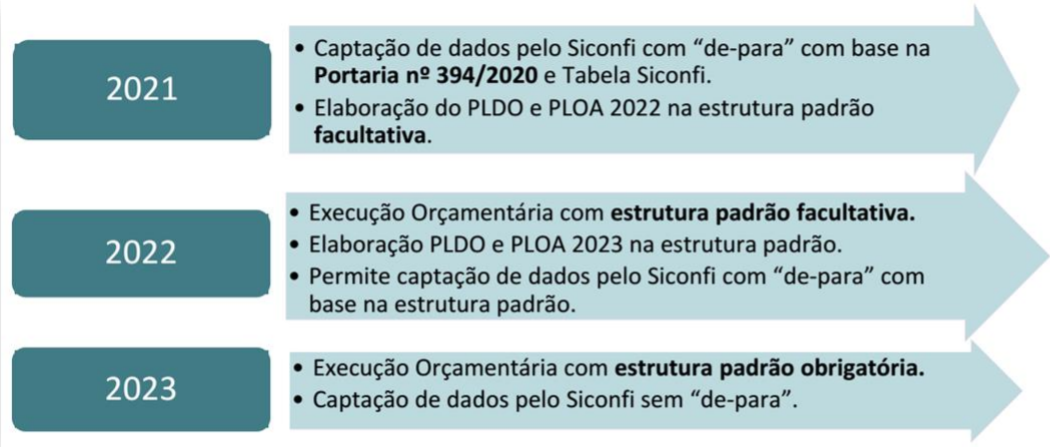 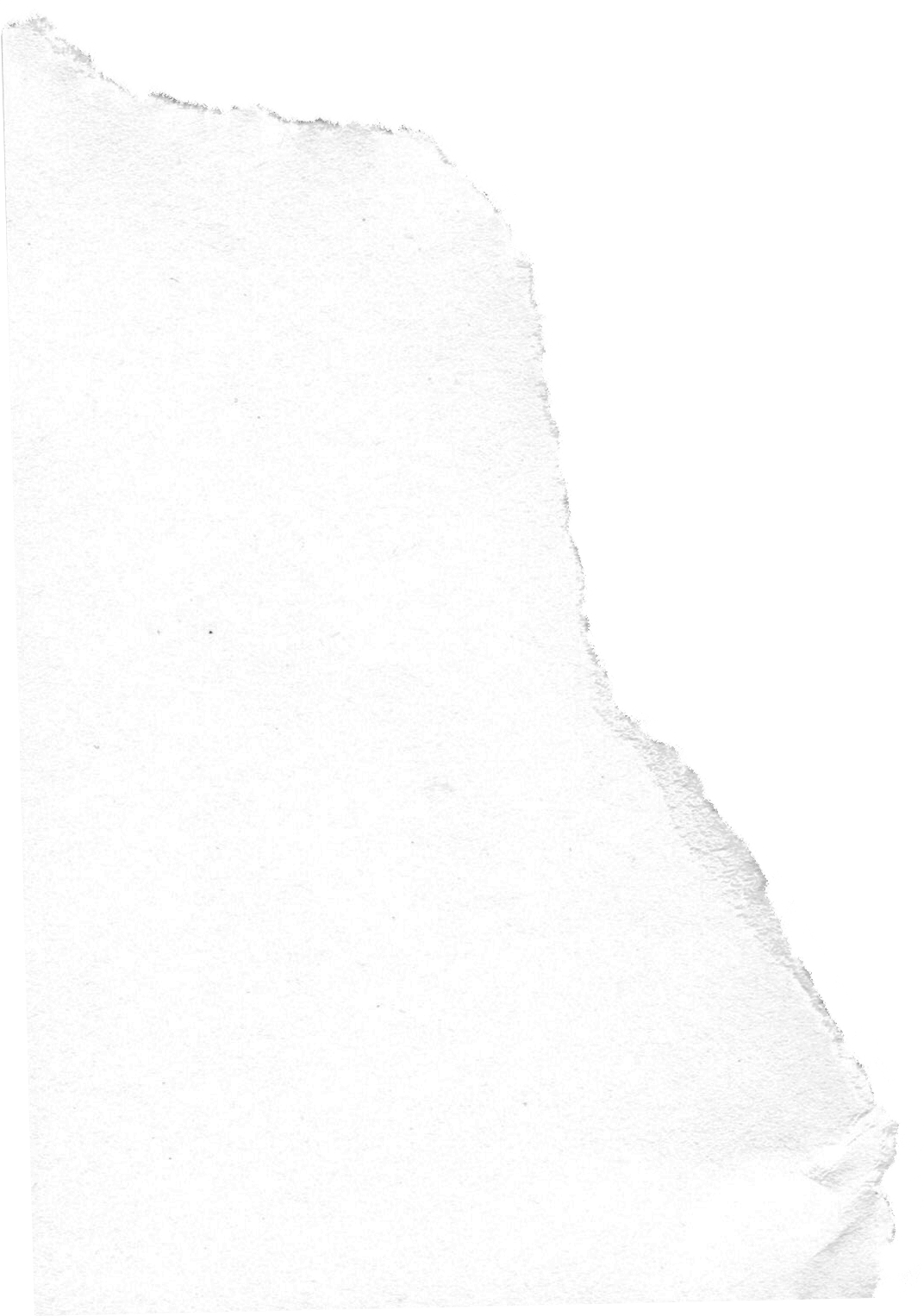 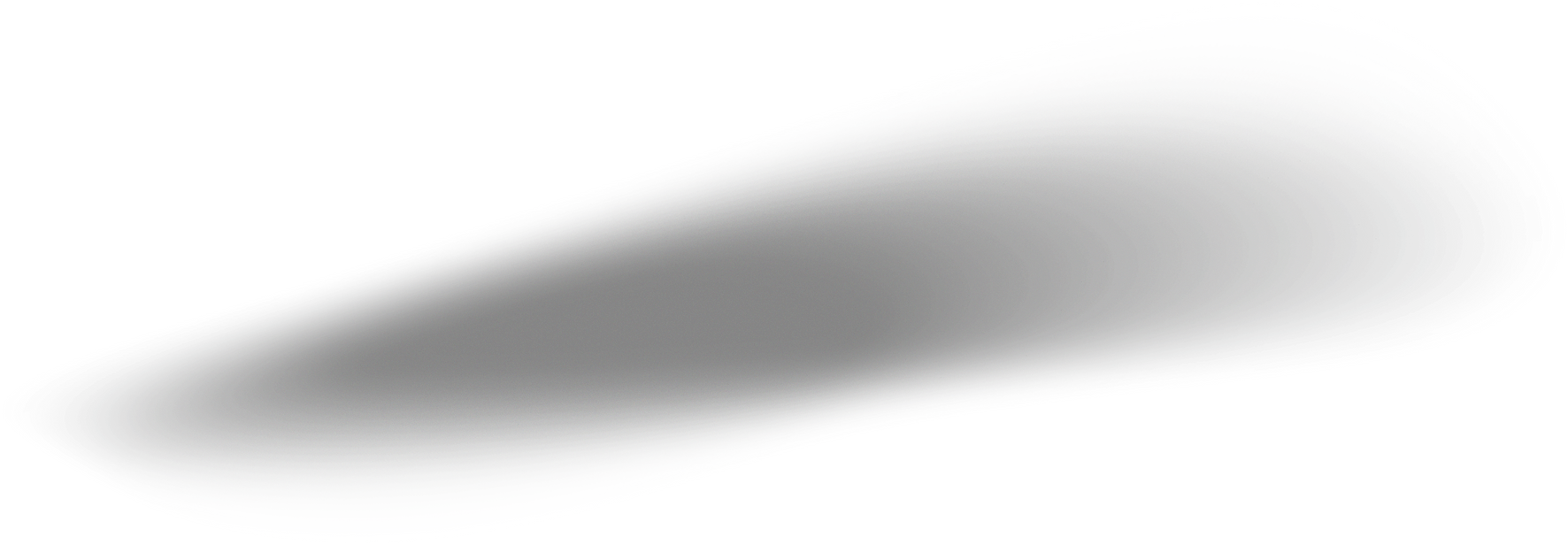 Plano de Implantação dos Procedimentos Contábeis Patrimoniais
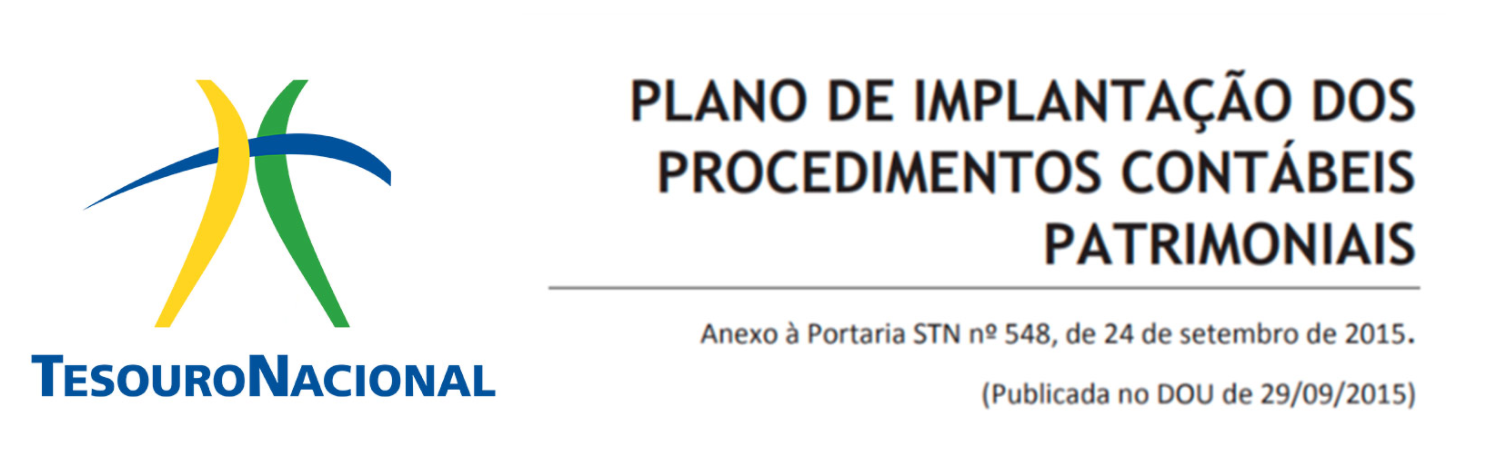 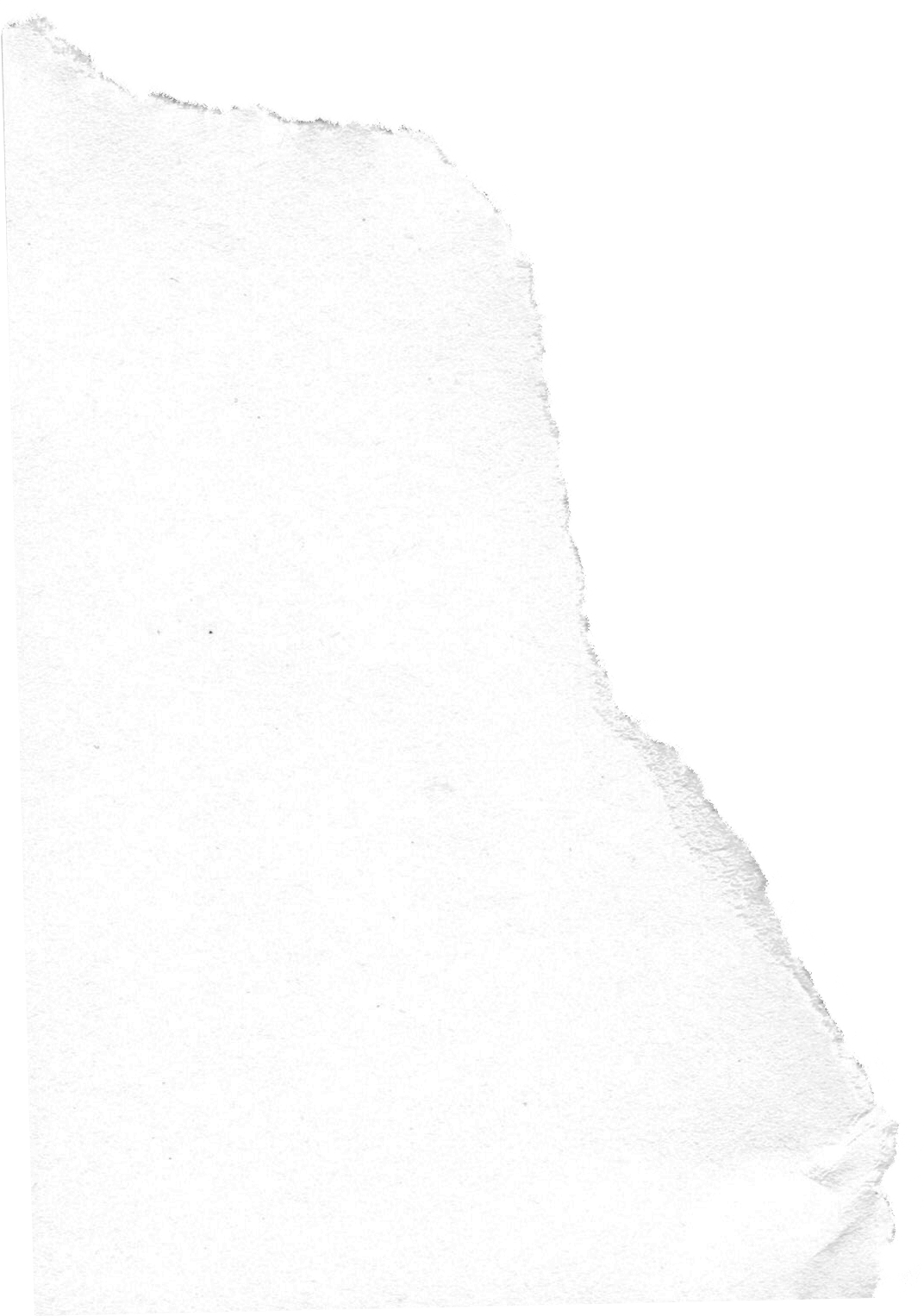 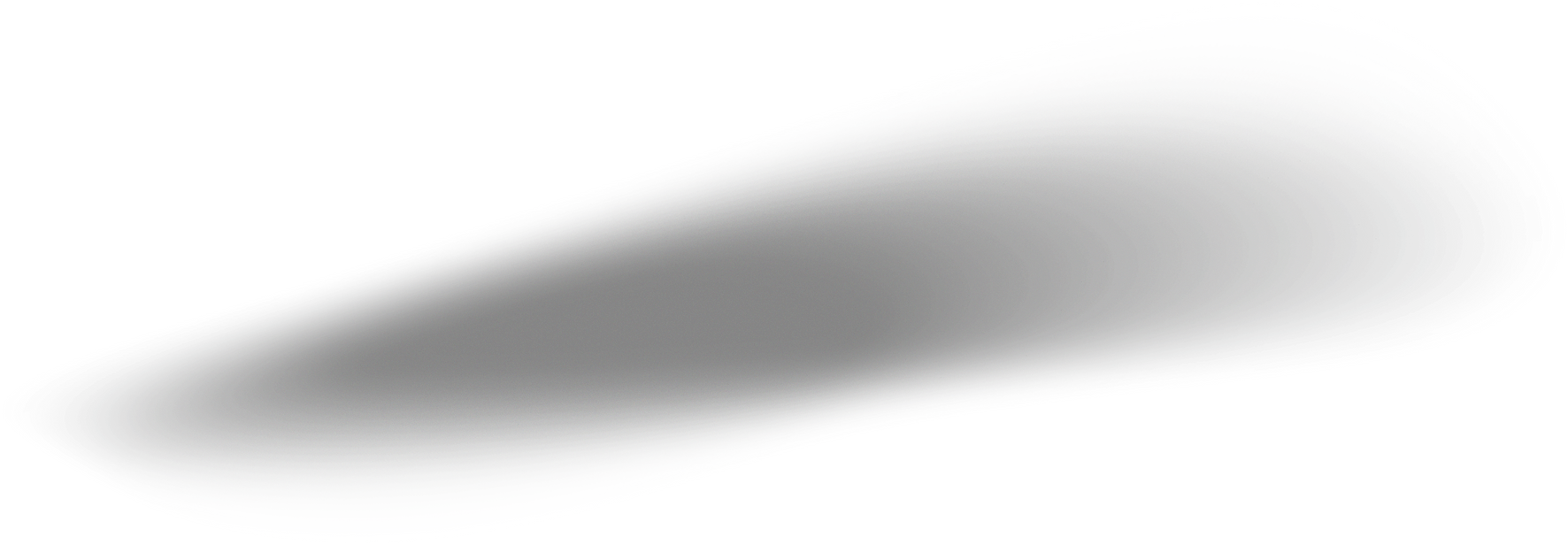 Padrão Mínimo de Qualidade dos Siafic´s
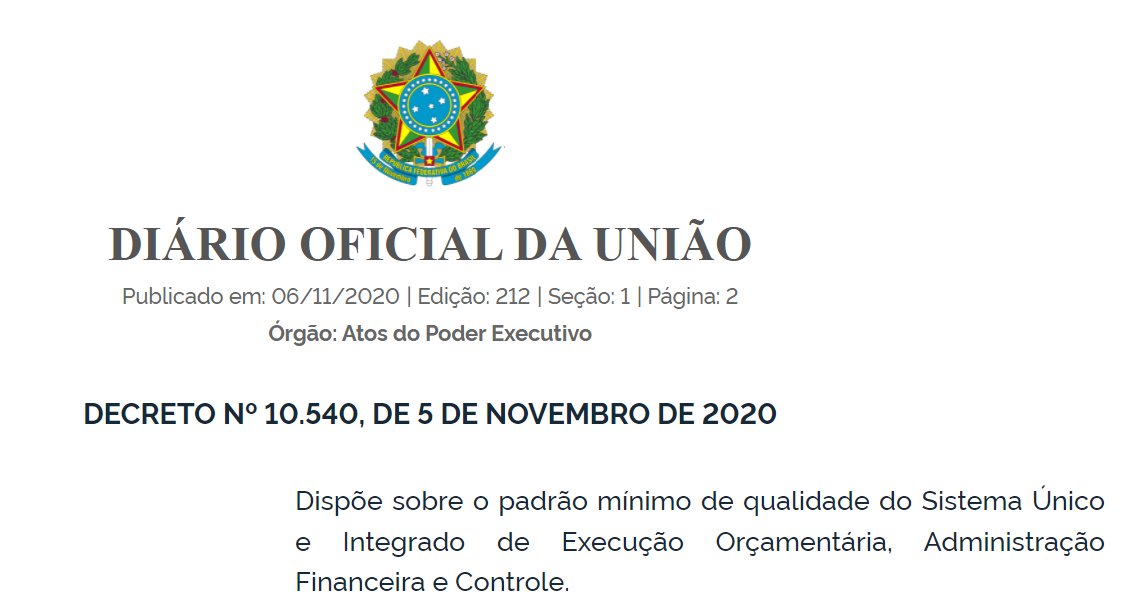 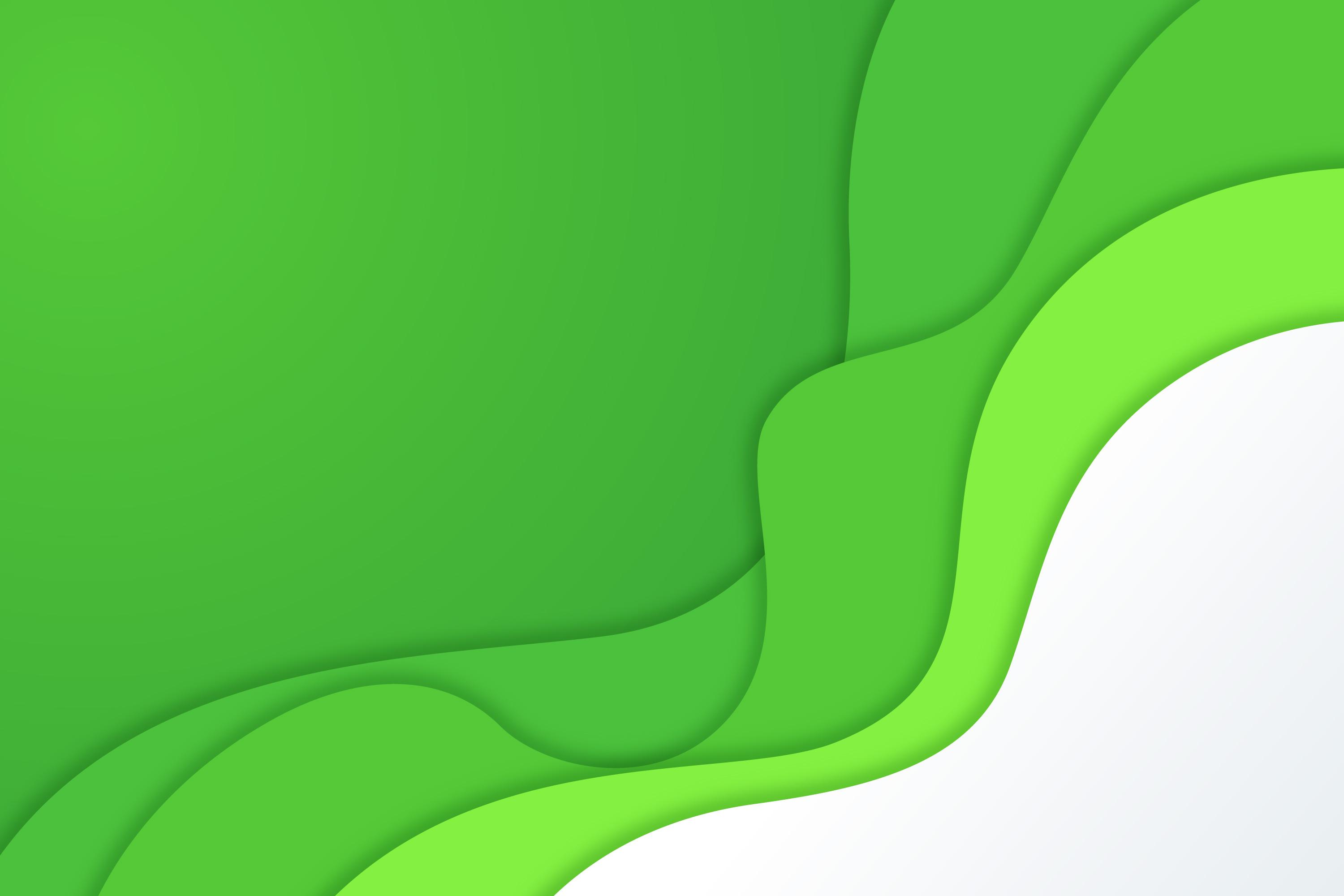 Sistemas do Setor Público
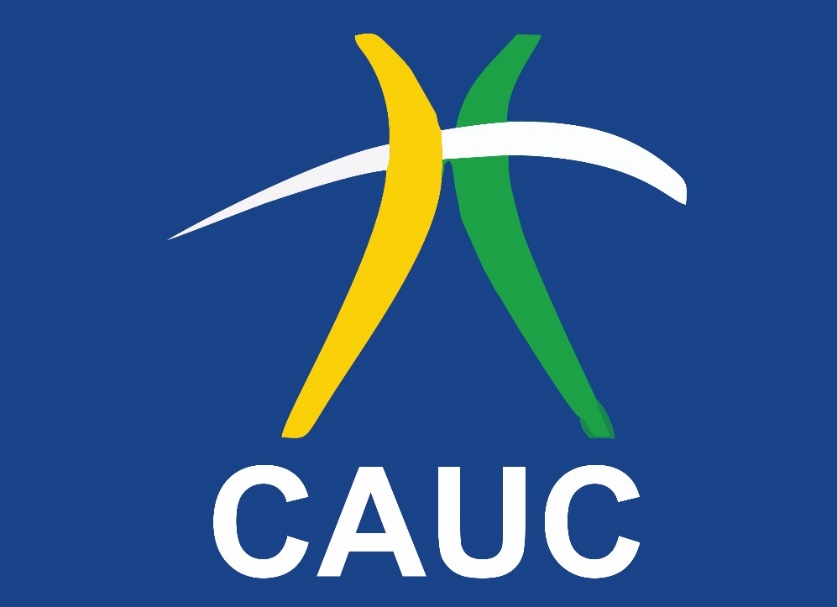 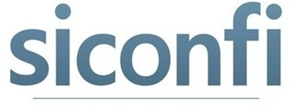 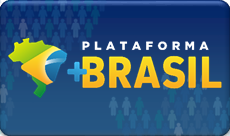 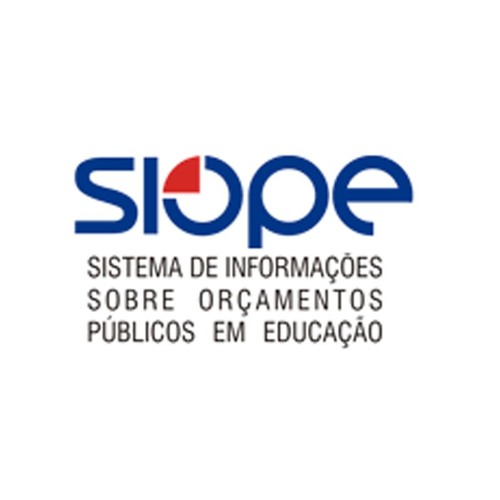 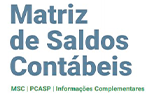 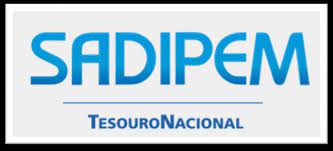 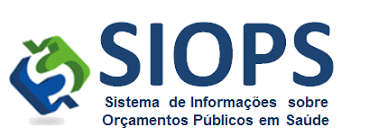 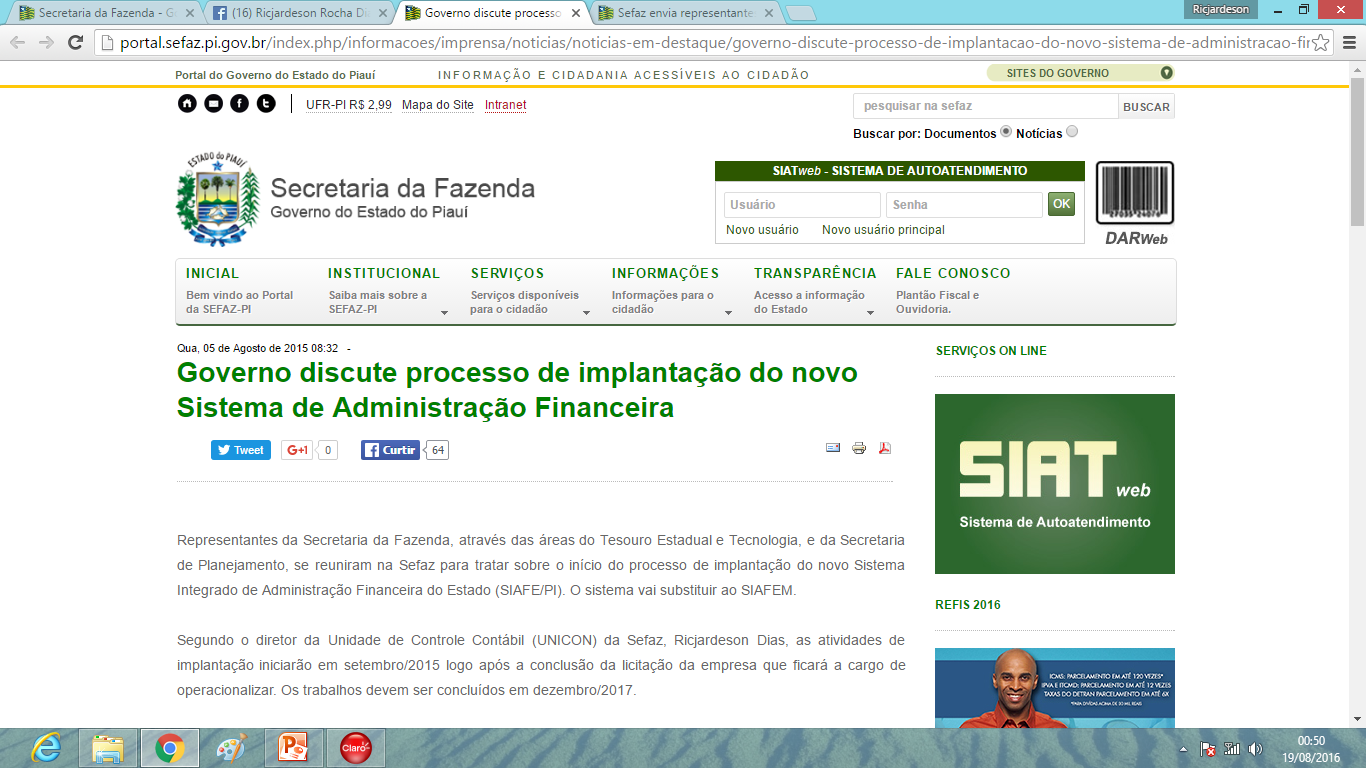 AQUISIÇÃO 
DO SIAFE-PI
COMPARATIVO
SIAFEM X SIAFE-PI
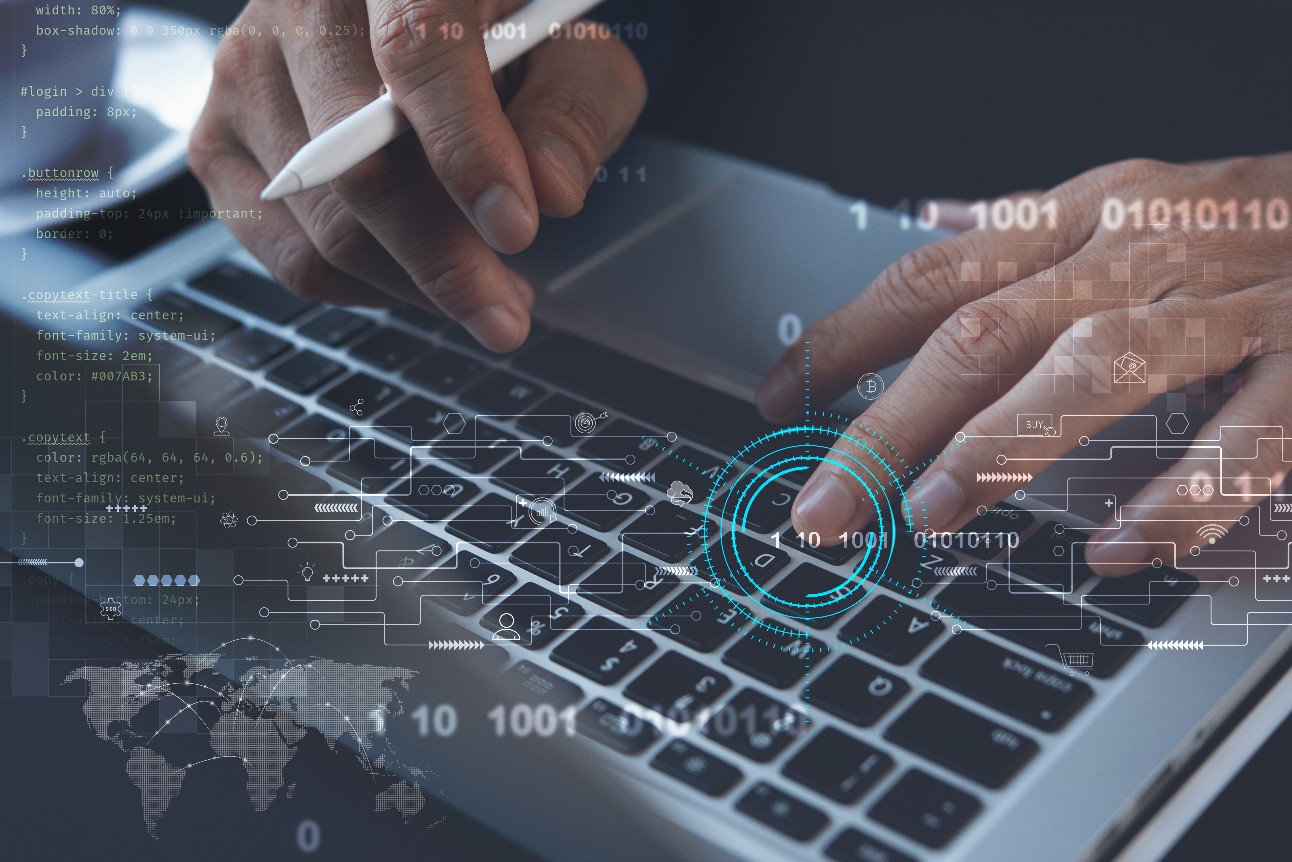 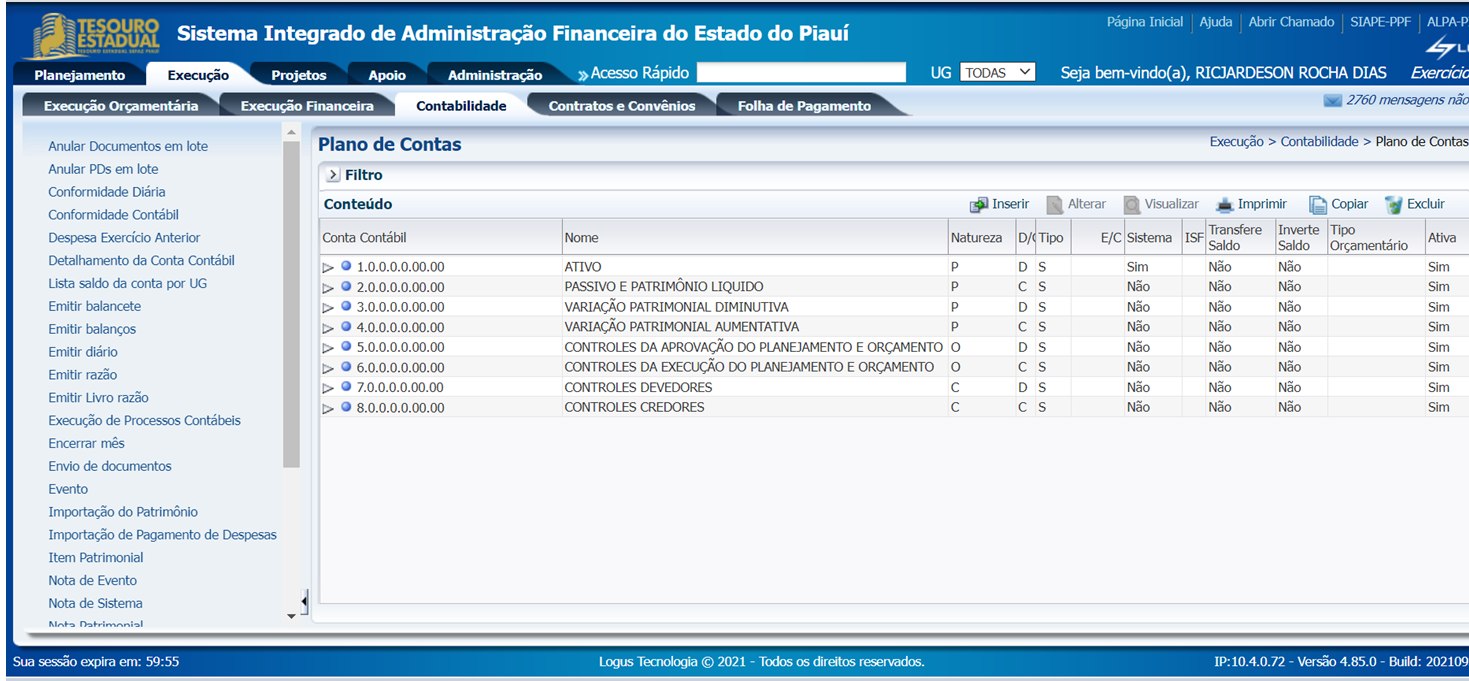 TRANSAÇÕES EM TRÊS CLIQUES
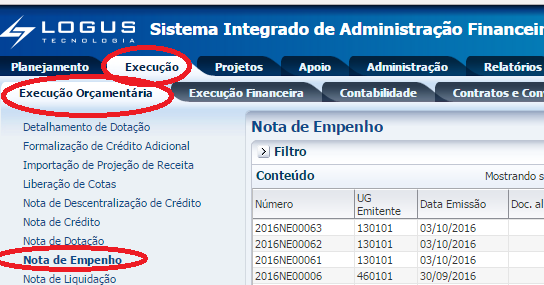 MODULOS SIAFE-PI
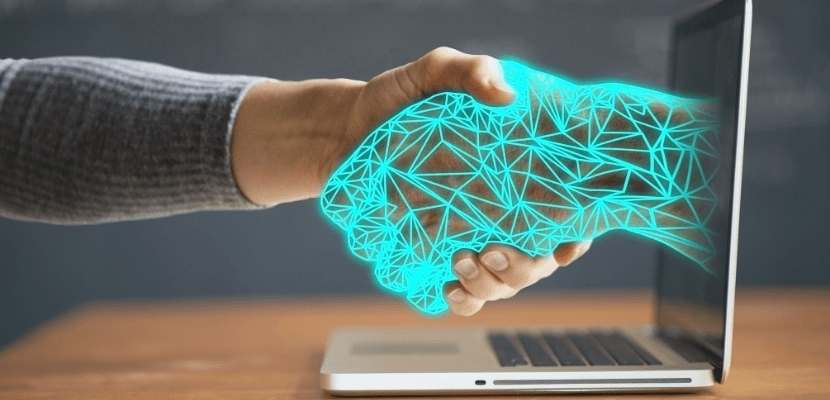 v
NOVOS MODULOS SIAFE-PI
Siafe-Pi
ricjardeson@gmail.com
(86) 98803-5358
PERGUNTAS?
DÚVIDAS?
OBRIGADO!
@ricjardeson